4.05 Remember the structures of the reproductive system
4.05 Remember the structures of the reproductive system
Essential question

What are the structures of the 
reproductive system?
2
4.05 Remember the Structures of the Reproductive System
Structures of the female reproductive system
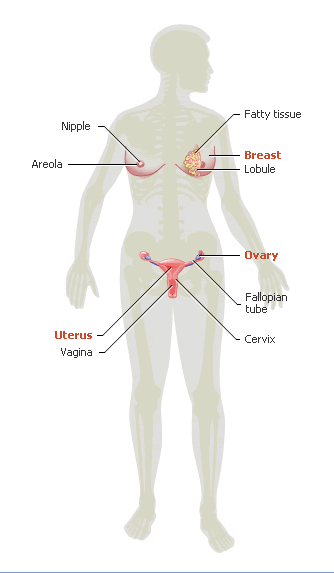 3
4.05 Remember the Structures of the Reproductive System
Structures of the female reproductive system
Ovary (female gonad)
Located in the pelvic cavity
About the size of an almond
Each ovary contains thousands of microscopic sacs
Ova 
Known as the female gamete or Graafian follicle
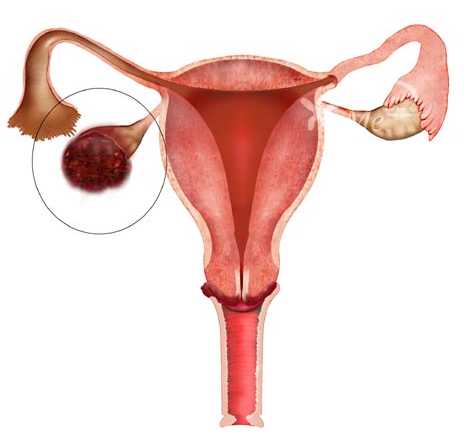 The ovum is the largest cell in the human body.
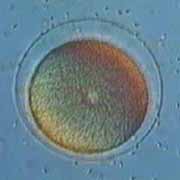 4
4.05 Remember the Structures of the Reproductive System
Structures of the female reproductive system
Female gametes have 
22 pairs of autosomes and single pair of sex chromosomes – XX
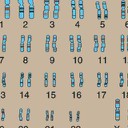 Did you know???
What makes a person a girl instead of a boy???
5
4.05 Remember the Structures of the Reproductive System
Structures of the female reproductive system
Fallopian tube 
Also known as oviduct or uterine tube
Approximately 4” long
Not attached to the ovaries
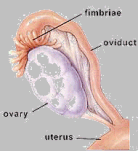 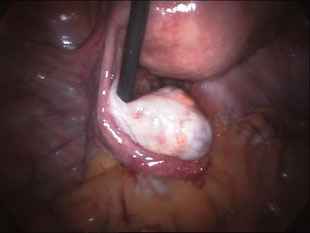 6
4.05 Remember the Structures of the Reproductive System
Structures of the female reproductive system
Uterus 
Hollow, thick-walled, pear-shaped, highly muscular organ

Lies behind the urinary bladder and in front of the rectum
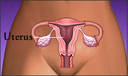 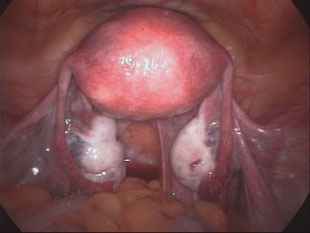 7
4.05 Remember the Structures of the Reproductive System
Structures of the female reproductive system
Uterus 
Fundus 
Bulging upper part of the uterus
Body
The body is the middle portion
Cervix
The narrow portion that extends into the vagina
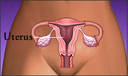 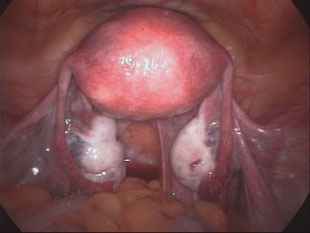 8
4.05 Remember the Structures of the Reproductive System
Structures of the female reproductive system
Uterus 
Perimetrium (visceral peritoneum)

Myometrium

Endometrium
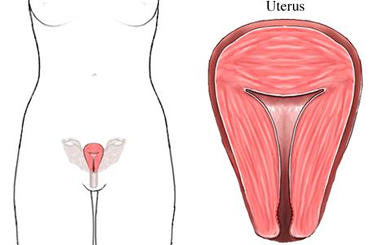 Perimetrium
Myometrium
Endometrium
9
4.05 Remember the Structures of the Reproductive System
Structures of the female reproductive system
Cervix
The cervix is the lower end of the uterus
Located at the top of the vagina 
Approximately one inch long
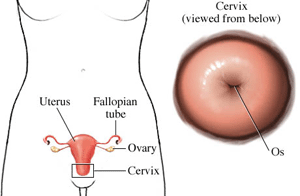 10
4.05 Remember the Structures of the Reproductive System
Structures of the female reproductive system
Vagina 
Smooth muscle with a mucous membrane lining
Approximately 10 centimeters long
Also known as the birth canal
Hymen 
External opening of the vagina may be covered by a perforated membrane
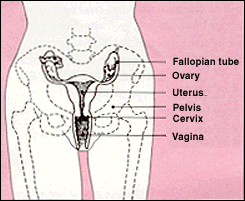 11
4.05 Remember the Structures of the Reproductive System
Structures of the female reproductive system
External genitalia
Vulva
External organs of reproduction

Labia
Folds of skin that surround the vagina
Labia majora
Labia minora
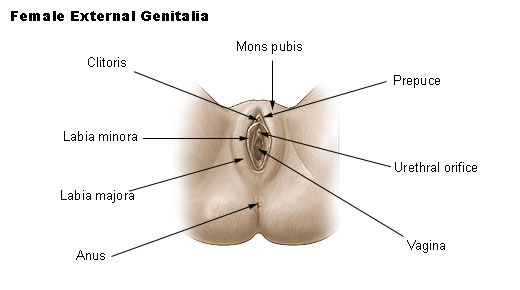 12
4.05 Remember the Structures of the Reproductive System
Structures of the female reproductive system
External genitalia
Clitoris
Erectile tissue

Perineum
Area between the vagina and rectum
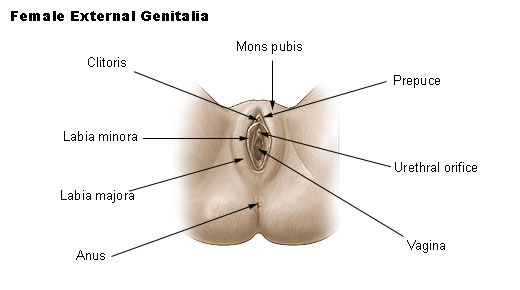 13
4.05 Remember the Structures of the Reproductive System
Structures of the female reproductive system
Ovary
Check your knowledge...
Fallopian tube
Uterus
Clitoris
Cervix
Vagina
14
4.05 Remember the Structures of the Reproductive System
Structures of the female reproductive system
Mammary glands (breasts)
Consists of 15 or 20 lobes of granular and adipose tissue 
Areola 
Darkened area that surrounds the nipple
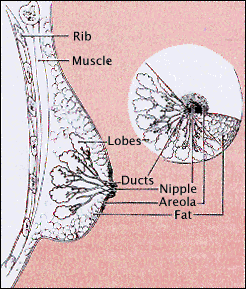 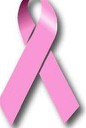 15
4.05 Remember the Structures of the Reproductive System
Structures of the male reproductive system
16
4.05 Remember the Structures of the Reproductive System
Structures of the male reproductive system
Scrotum
Sac of skin that contains the testes
17
4.05 Remember the Structures of the Reproductive System
Structures of the male reproductive system
Testes (two)
Primary reproductive organ
About the size of an egg
Seminiferous tubules
Each testis contains 1-4 minute, convoluted tubules
Epididymis
Coiled duct on the posterior and lateral part of the testes
18
4.05 Remember the Structures of the Reproductive System
Structures of the male reproductive system
Sperm
The male gamete
Smallest cell in the human body.
19
4.05 Remember the Structures of the Reproductive System
Structures of the male reproductive system
Reproductive system of ducts
Vas deferens
-45cm  structure which connects the epididymis to the ejaculatory duct
Seminal vesicles
-produces secretions that provide nutrients and protection to sperm upon ejaculation
Ejaculatory duct
20
4.05 Remember the Structures of the Reproductive System
Structures of the male reproductive system
Urethra
Connects to reproductive system of ducts
Passage way for urine and sperm
Prostate gland
Surrounds the distal of the urethra
Bulbourethral glands
Located on either side and below the prostate
21
4.05 Remember the Structures of the Reproductive System
Structures of the male reproductive system
Penis
Erectile tissue

Prepuce (foreskin)
Covers the tip of the penis
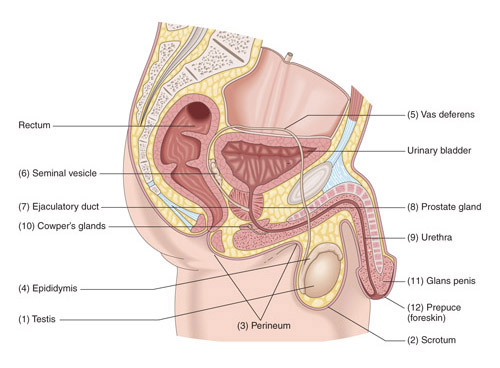 22
4.05 Remember the Structures of the Reproductive System
4.05 Remember the structures of the reproductive system
Essential question

What are the structures of the 
reproductive system?
23
4.05 Remember the Structures of the Reproductive System